Презентация «Транспорт»
Подготовила: Лавренова Татьяна Борисовна
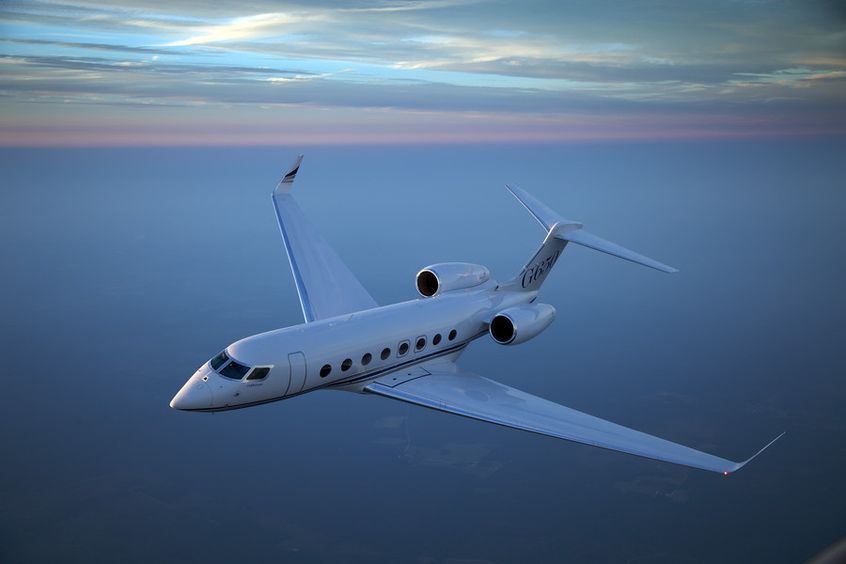 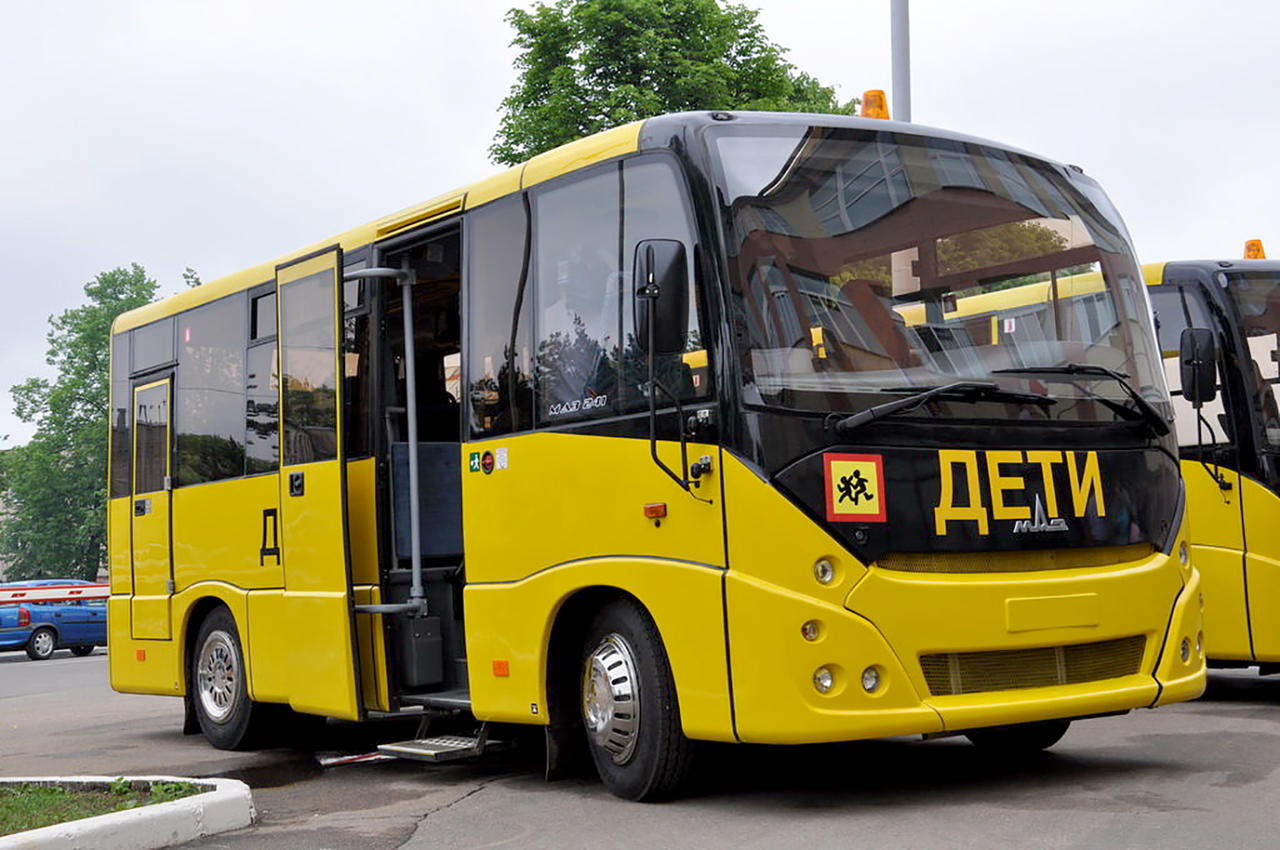 Транспорт
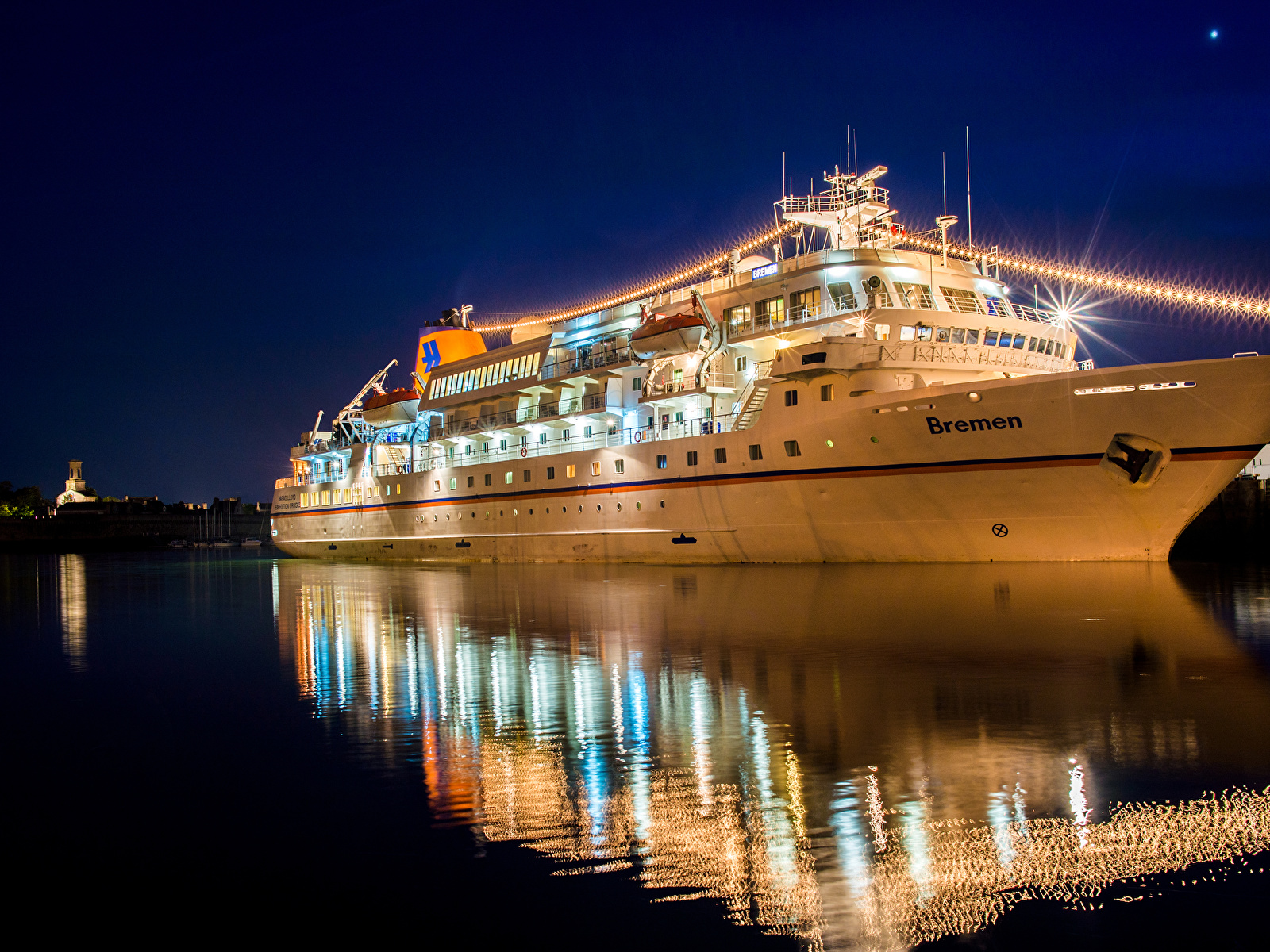 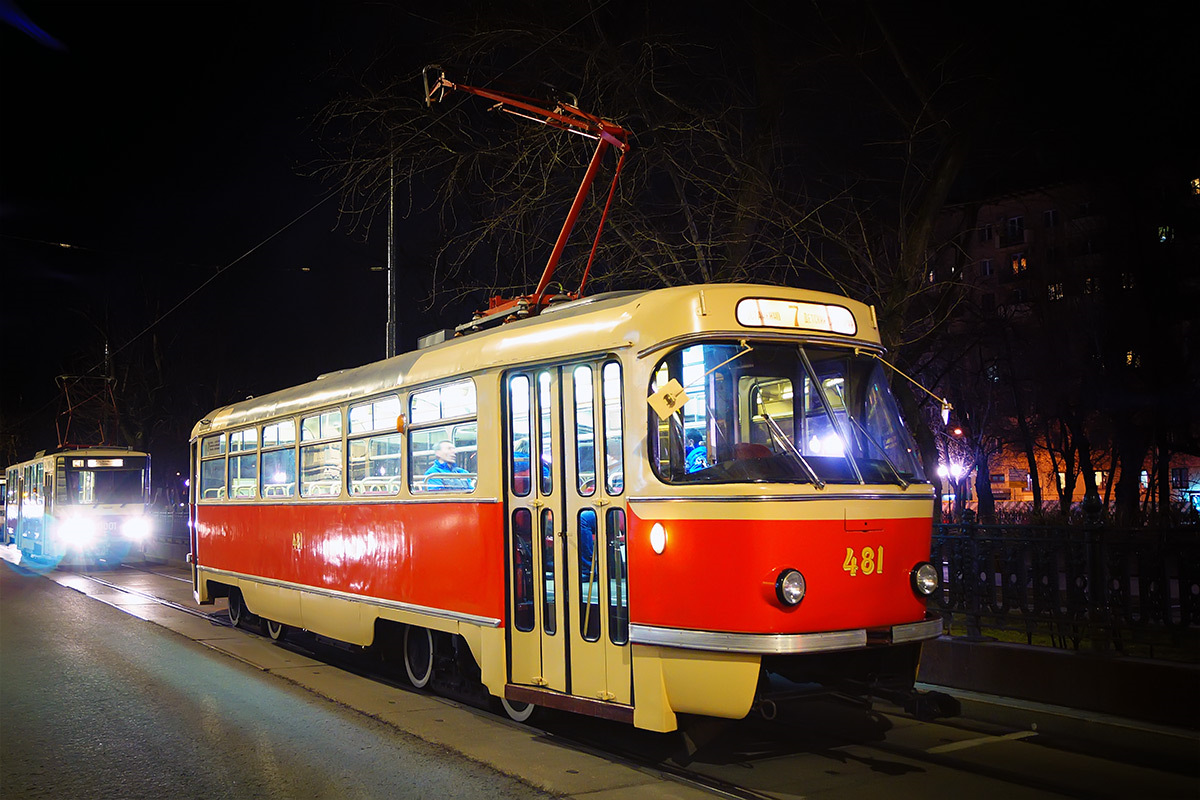 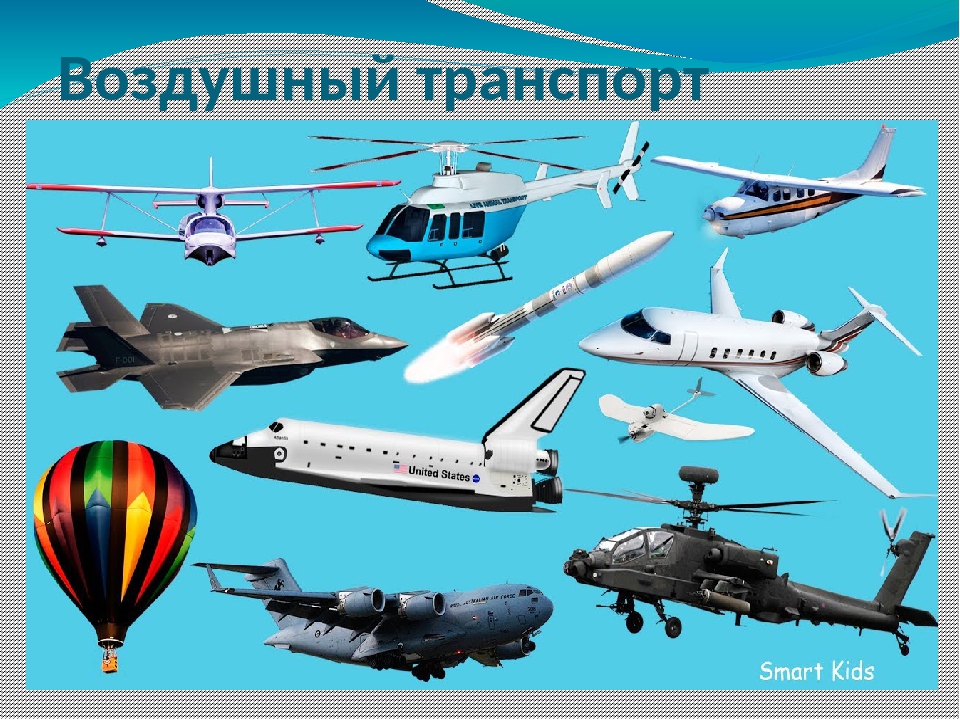 Крылатый, но не птица, 
Летает в небесах. 
В мгновенье может скрыться 
В пушистых облаках. 
взлетает в небо 
И набирает ход — 
Закладывает уши, 
Что это?
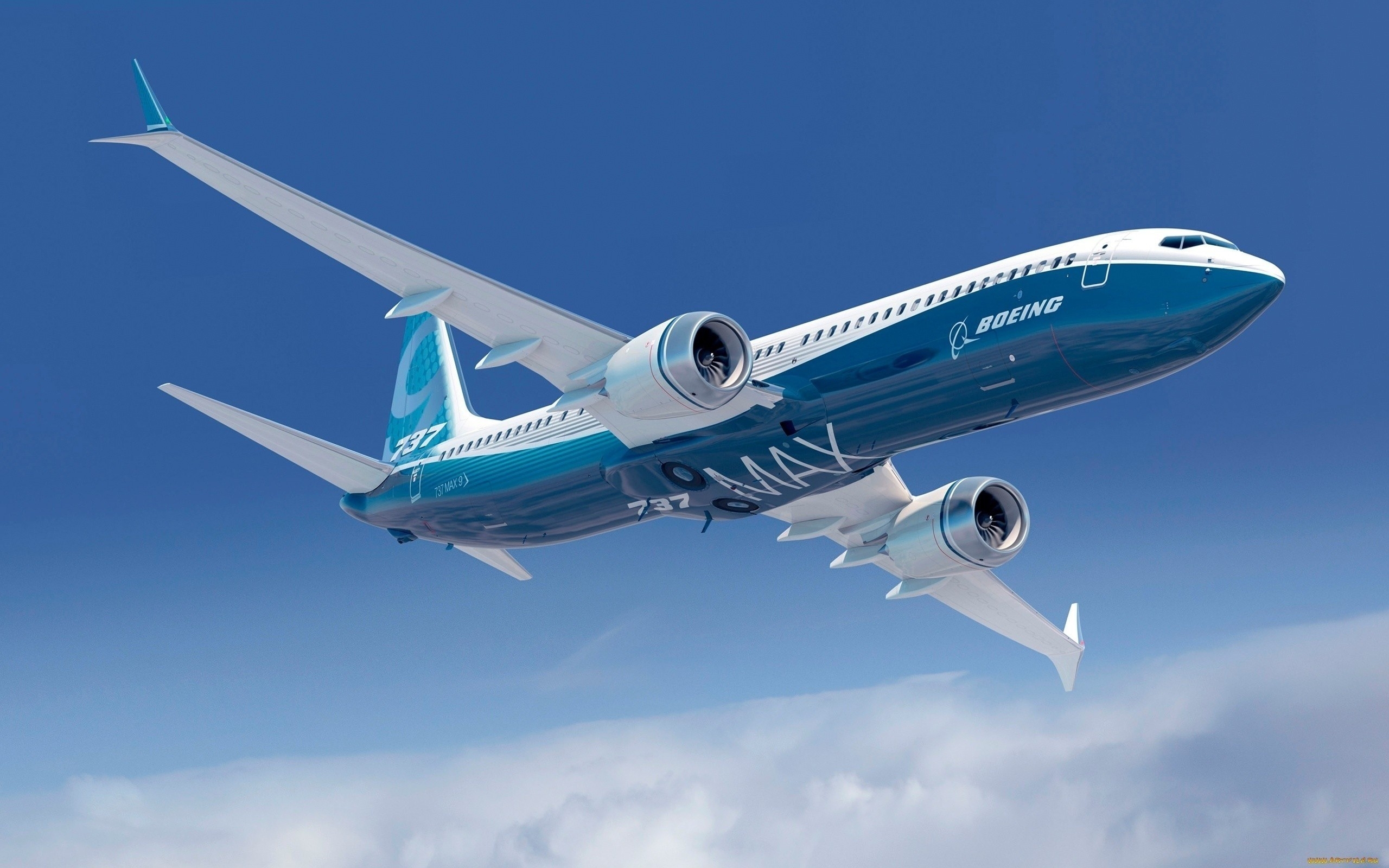 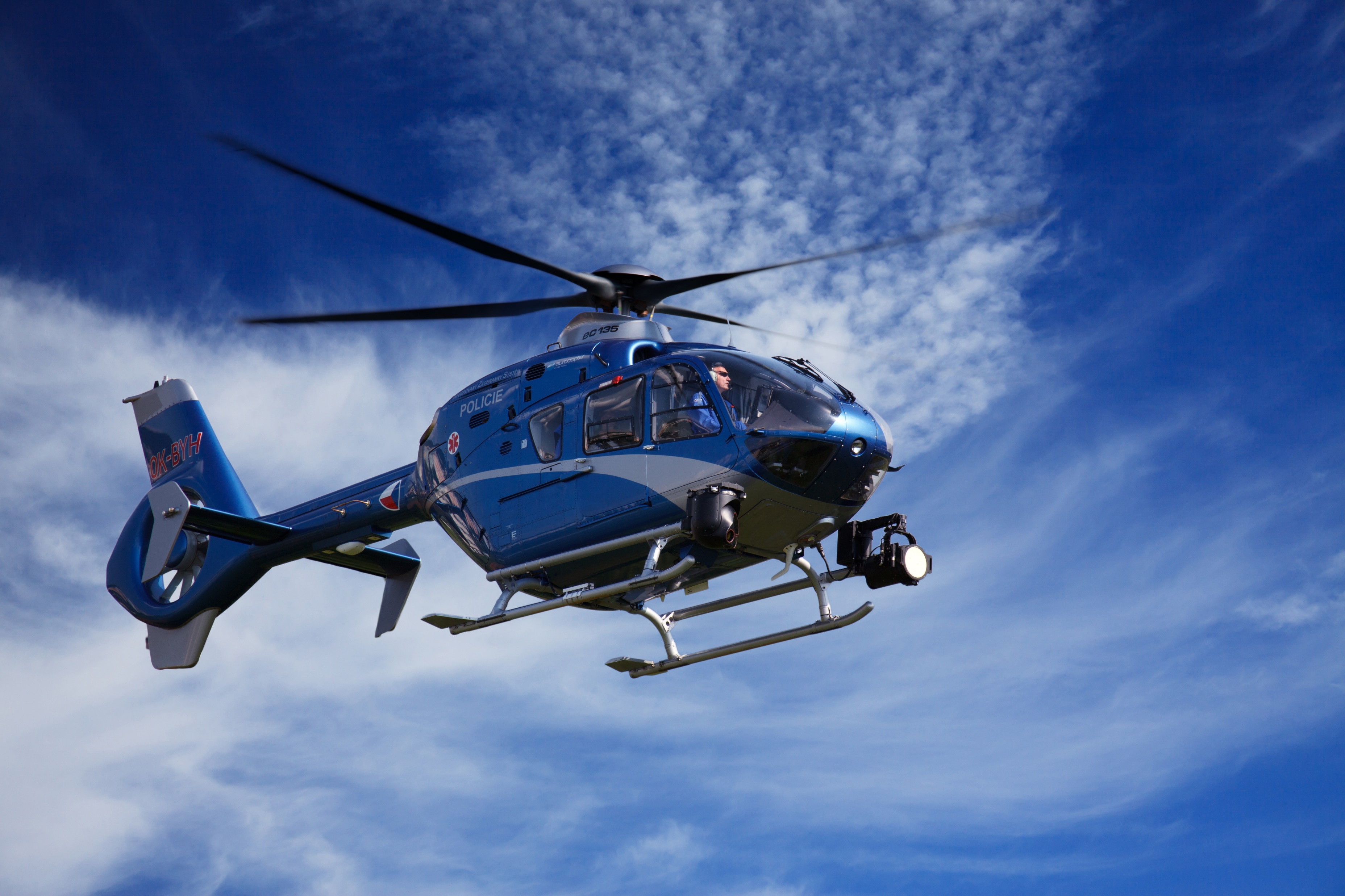 Завертел пропеллером Пыль вспорхнула веером Покачнулся, прыгнул, вот В небе мчится…
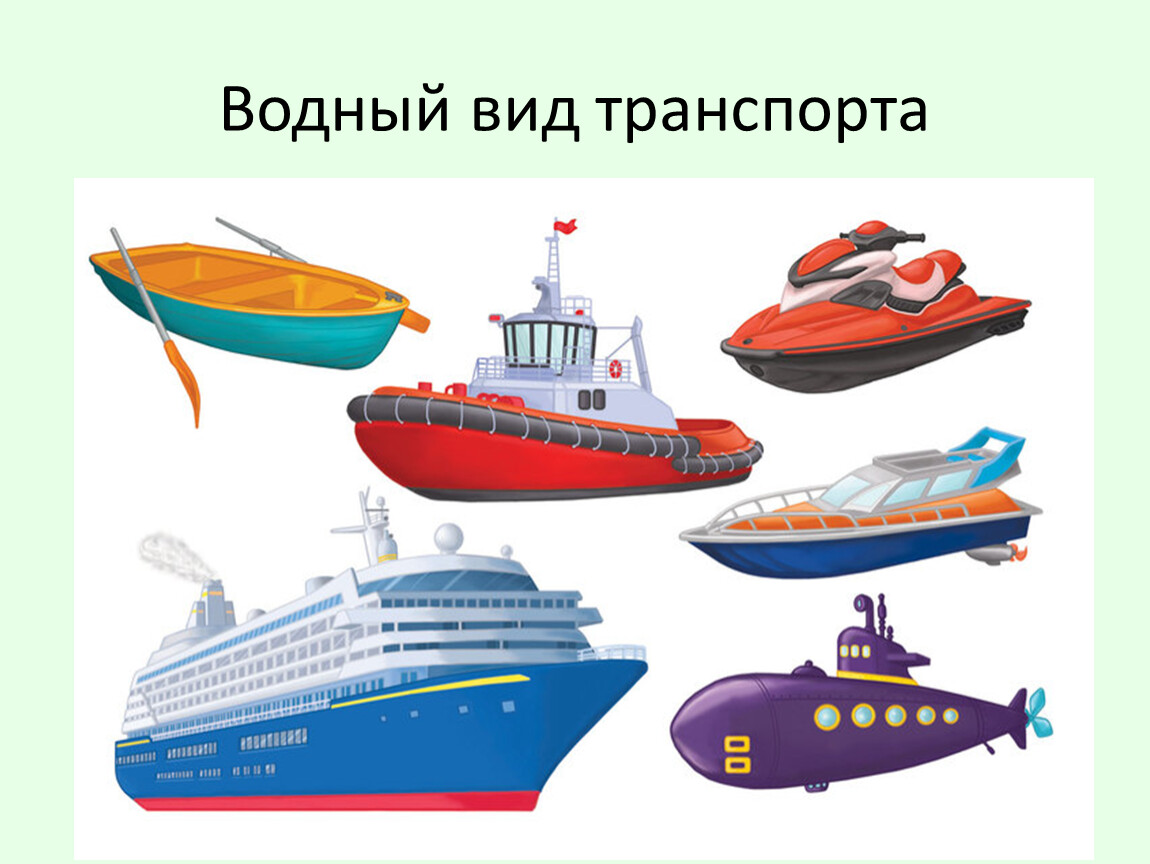 С нею плавать очень просто,Под рукою сбоку вёсла!В чём на солнечном закатеРазрезаю речки «скатерть»?
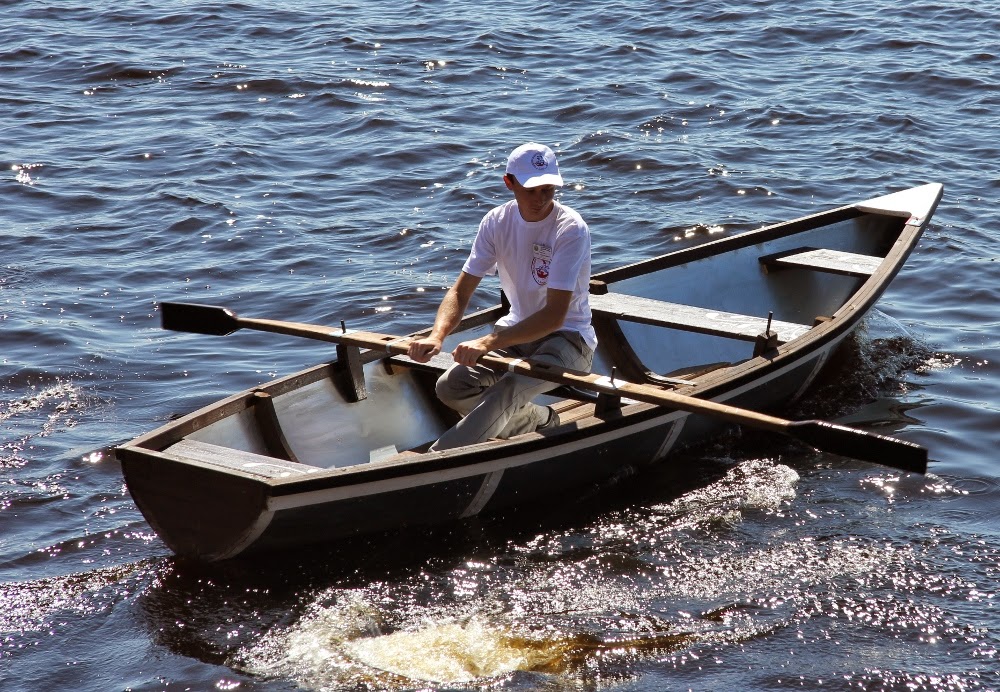 По морям и по волнамЕго водит капитан.Он не плавает, а ходитЯкоря бросает в воду.Он с волною дружбу водит.И не любит непогоду.
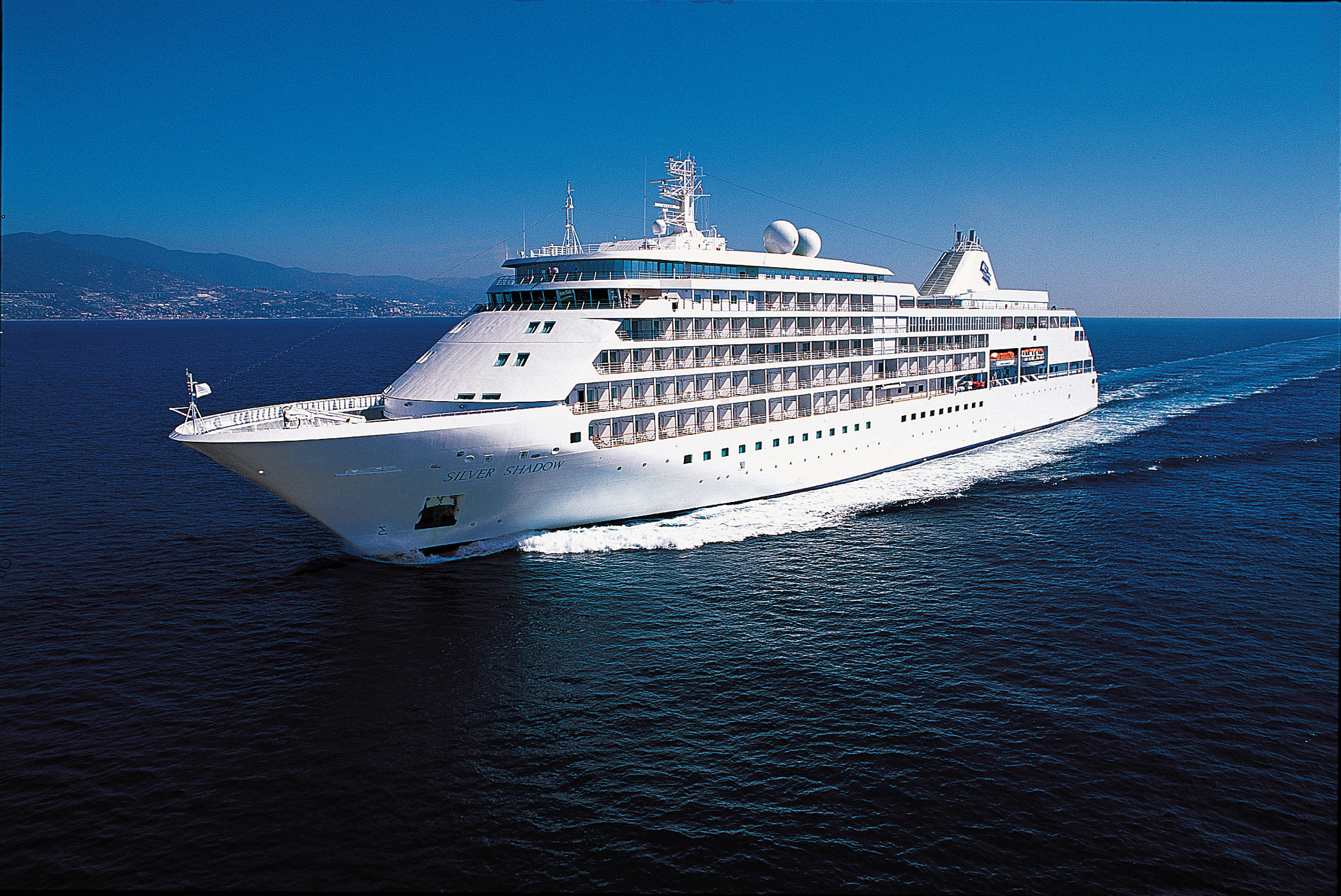 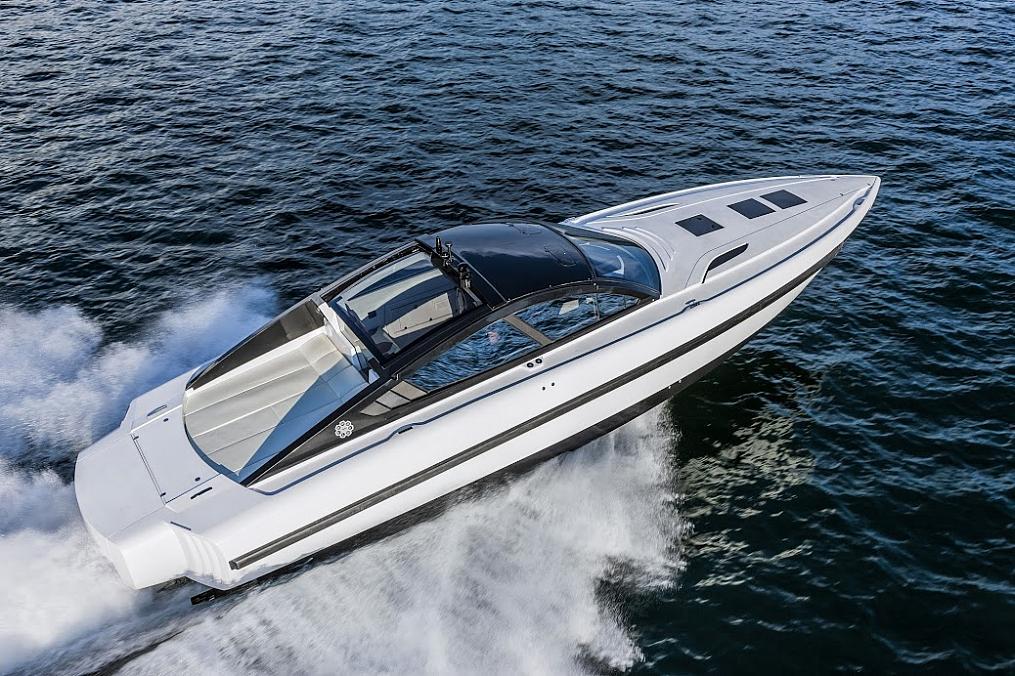 Не корабль, но и не лодка,
Крепкий, сильный, быстроходный
По воде нас всех прокатит
Этот белоснежный
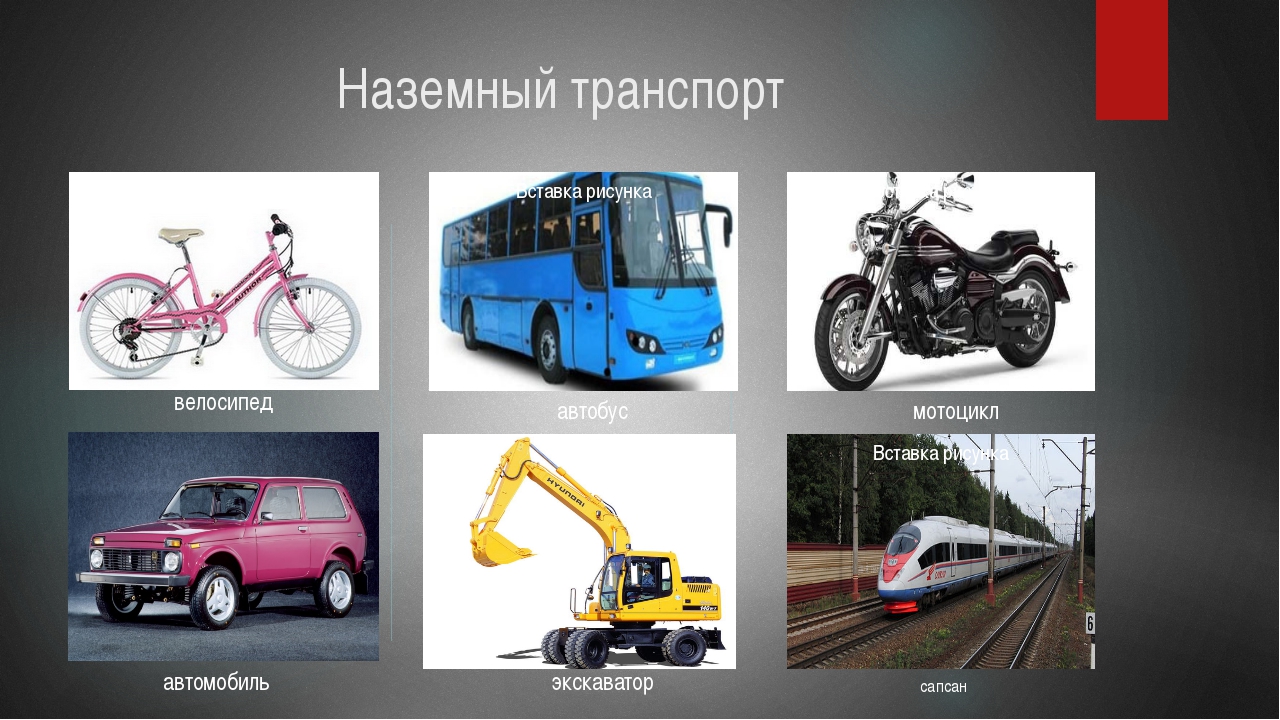 Странный дом мчит по дороге – Круглые в резине ноги. Пассажирами заполнен И бензином бак наполнен…
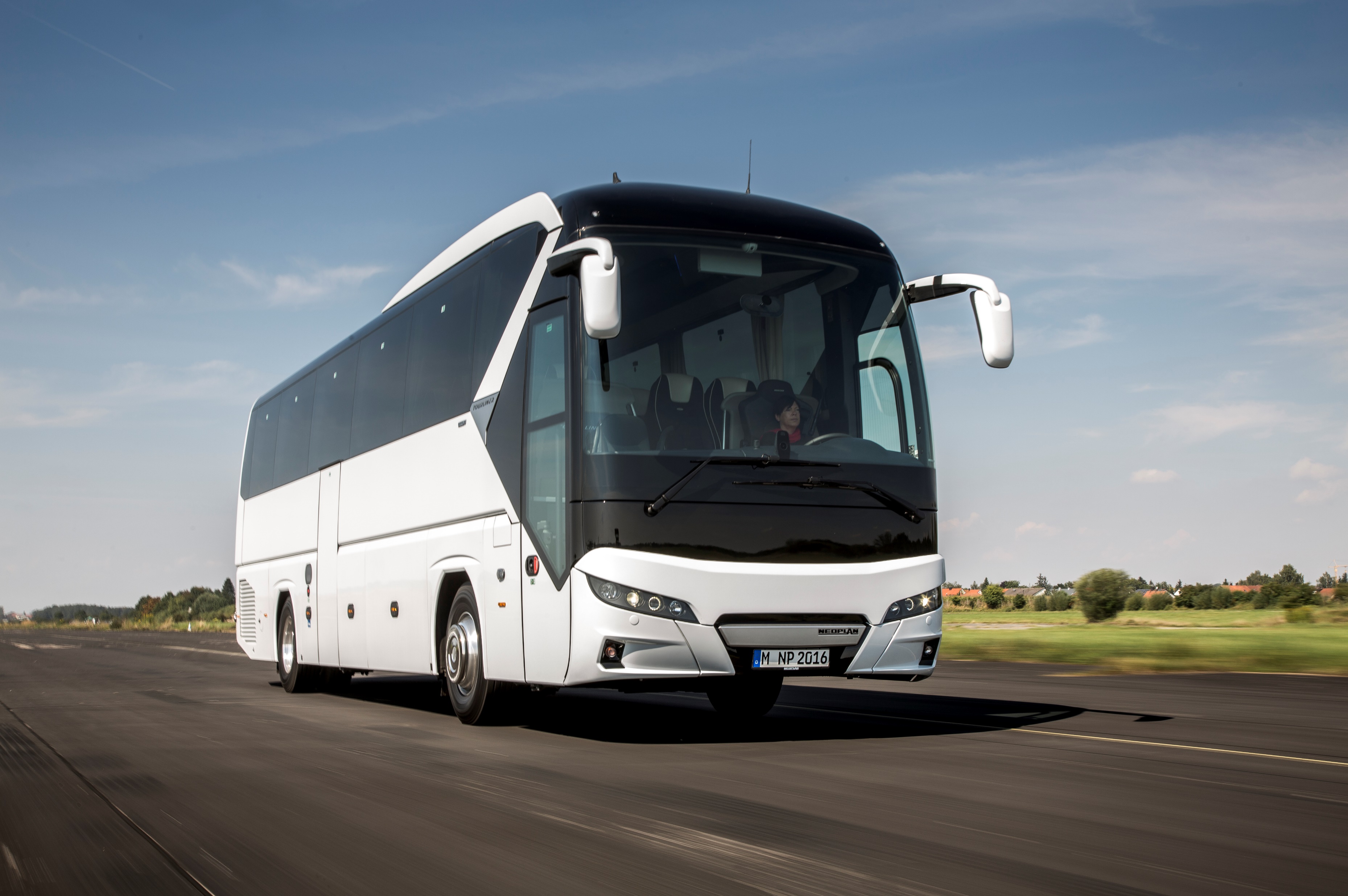 В черте городской Транспорт такой,
 По рельсам и шпалам Совсем не устало, Летит под дугой,
 Как никто другой!
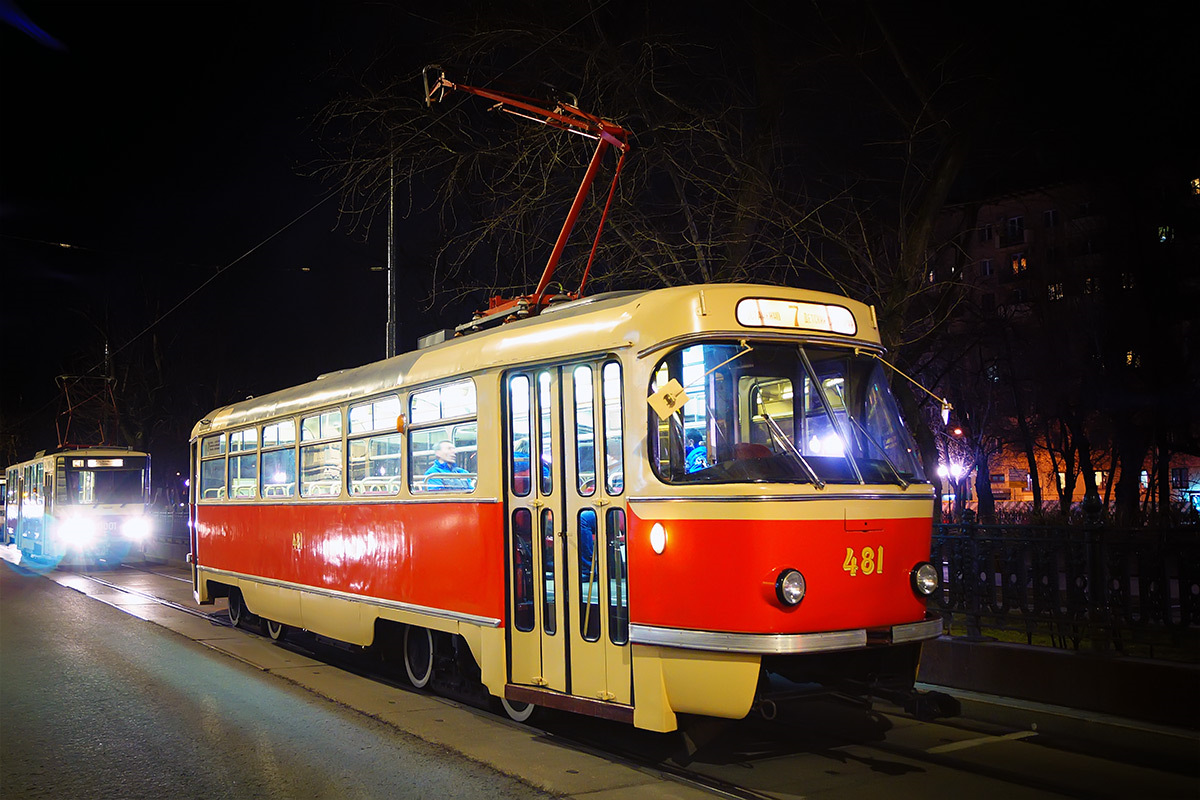 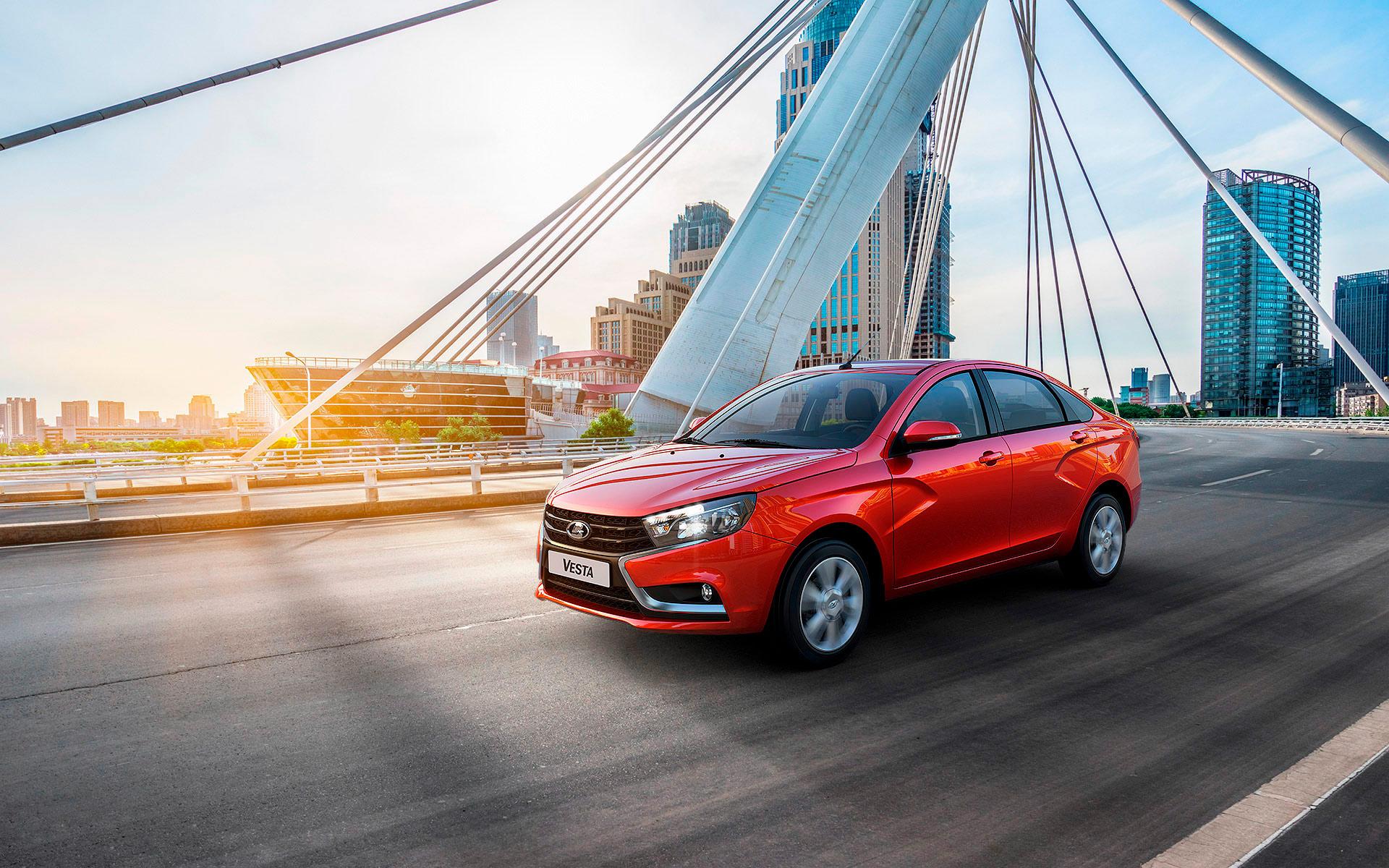 Этот конь не ест овса, 
Вместо ног — два колеса. 
Сядь верхом и мчись на нём, 
Только лучше правь рулём.